স্বাগতম
পরিচিতি
শ্রেণি- ৬ষ্ঠ 

বিষয়ঃগণিত

সময়ঃ৫০ মিনিট
তারিখঃ28/07/2022
সুব্রত সরকার
সহকারী শিক্ষক (গ্রন্থাগার ও তথ্য বিজ্ঞান )
ঘোড়াশাল  আলহাজ্ব  রকিব  উদ্দীন  আহমেদ  বালিক  উচ্চ  বিদ্যালয়
মোবাইল নম্বরঃ ০১৭১৩১২৬৩৪৬
শ্রেণী-৬ষ্ঠ
বিষয়-গণিত
পাঠ-জ্যামিতি
কোণ
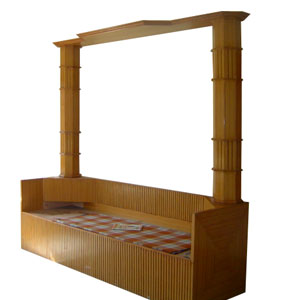 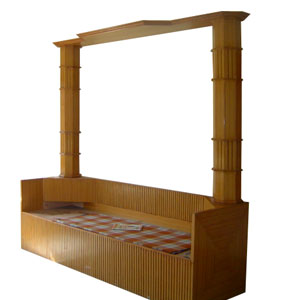 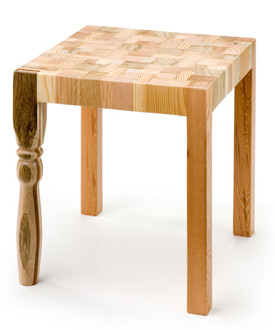 শিখন ফল
এই পাঠ শেষে শিক্ষার্থীরা-
1। কোণ কি তা বলতে পারবে।
২। বিভিন্ন প্রকার কোণ চিহ্নিত করতে পারবে।
3। বিভিন্ন প্রকার কোণ এঁকে দেখাতে পারবে।
সূক্ষকোণ
সমকোণ
স্থূলকোণ
বিপ্রতীপ কোণ
সন্নিহিত কোণ
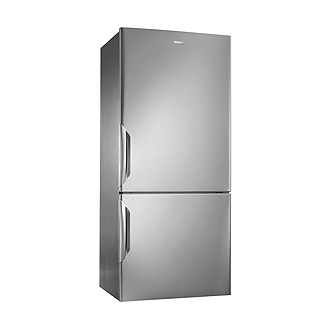 সম্পূরক কোণ
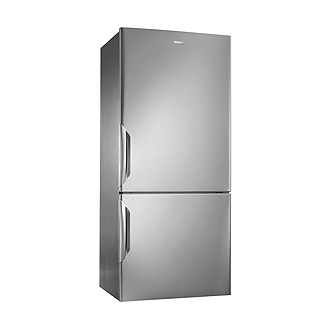 সরল কোণ
দলীয় কাজ
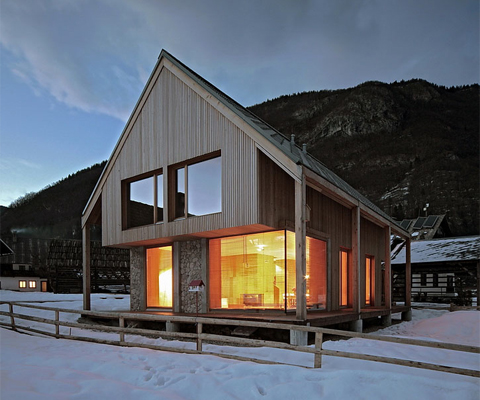 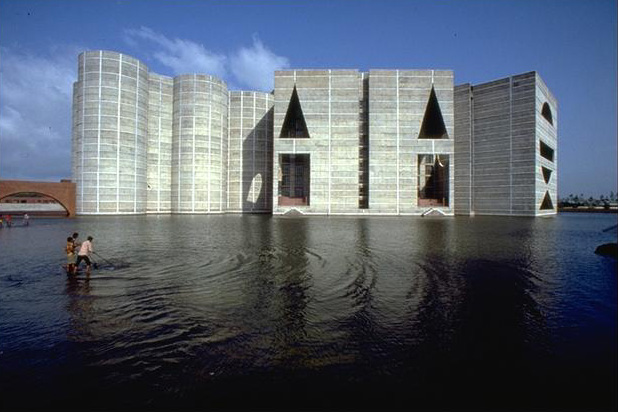 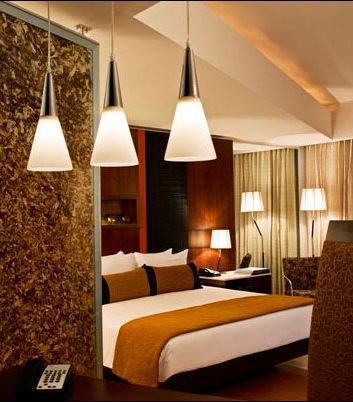 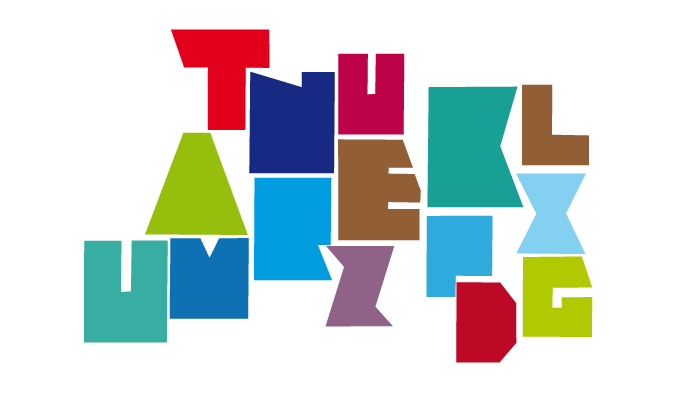 বিভিন্ন ধরণের কোণ চিহ্নিত কর।
বাড়ির কাজ
বিপ্রতীপ কোণ এর একটি বাস্তব উদাহরণ দাও।
সমকোণ এর দুইটি বাহুকে কি বলা যায়?
একক কাজ
প্রত্যেকে যে কোন ৪টি 
কোণের চিত্র আঁক।
ধন্যবাদ